Tūrisma vīzija 2021+
Ilona Kalniņa
Nozaru politikas departaments
Tikšanās ar KPR 
30.09.2020.
FINANSĒJUMA AVOTI
Daudzgadu budžets [MFF]
Atveseļošanās budžets
Pagaidu budžets
31.12.2020.
2021 - 2023
2021
2027
Latvijas tūrisma politika 2021-2027/NIP
1)	Cilvēkkapitāla stiprināšana, jeb konkurētspējīgas un ilgtspējīgas ekonomiskas izaugsmei atbilstošs darbaspēks, tai skaitā STEM veicināšana skolās, bāzes zināšanu stiprināšana eksaktajos priekšmetos (fizika/ķīmija/dabaszinātnes/matemātika) arī vides aizsardzības zinātnēs, ārpusskolas interešu izglītībā, jaunrades pulciņos - atbalsts nozaru iniciētiem jaunatnes piesaistes un motivācijas projektiem, esošā darbaspēka prasmju pilnveide tūrisma nozarē, straujāka pārkvalifikācija,  augstākajā izglītībā;
Uzņēmējdarbības vides sakārtošana, lai radītu labāko vietu, kur uzsākt un īstenot uzņēmējdarbību, kā arī uzņēmumu eksportspējas pieauguma veicināšana, jeb uzņēmēju eksportspējas pieauguma veicināšana (eksporta aktivitāšu veicināšana ar mērķi iesaistīt lielāku skaitu uzņēmumu globālās vērtības ķēdēs), 
	RĪCĪBAS APAKŠVIRZIENS: BIZNESA VIDE EKSPORTSPĒJAI
		Atbalstīt kvalitatīvu un eksportspējīgu tūrisma produktu izstrādi un modernizāciju, nodrošinot tūrisma
		popularizēšanas pasākumus un veicinot mazo un vidējo tūrisma uzņēmumu inovācijas potenciālu;
Infrastruktūras veidošana, publiskās infrastruktūras efektīvāka pārvaldība un stiprināšana, jeb pāreja uz tīrāku ekonomikas izaugsmi, ražošanas jaudas palielināšanai izmantojot digitālus, inovatīvus un ražošanai draudzīgus risinājumus;  
		Veidot nacionālas nozīmes tūrisma infrastruktūru, nodrošinot straujāku tūrisma plūsmu atgriešanos pēc Covid-19
		krīzes situācijā;
4)	Inovācijas kapacitātes paaugstināšana, jeb inovācijas kapacitātes pieaugums (inovāciju atbalsts, nodrošinot nepieciešamo kapacitāti pārejai uz ienesīgākām aktivitātēm globālajās vērtību ķēdēs);
5)	Finanšu pieejamības nodrošināšana, jeb finanšu pieejamība uzņēmumu darbības saglabāšanai un attīstībai, tostarp rodot risinājumu pakalpojumu nozaru negatīvo risku novēršanai.
Netiek izdalītas atsevišķi nozares
Netiek izdalītas atsevišķi nozares
Latvijas tūrisma politika 2021-2023
Latvijas tūrisma konsultatīvā padome un apakšgrupas
Latvijas Tūrisma attīstības plāns:
		 īstermiņš 
		 ilgtermiņš 
3) Fokuss uz atbalsta instrumentiem
		algu subsīdiju programmas pagarinājums un paplašinājums
		komplekso tūrisma pakalpojumu sniedzēju sistēmas maiņa
		(īstermiņš un ilgtermiņš)
		LIAA aktivitātes
		Apmācības
4) Fokuss uz epidemioloģiskās drošības pasākumiem
		pašizolācijas aizstāšanu ar testiem
		vienota pieeja ES
Latvijas tūrisma politika
RĪCĪBA/PRIORITĀTES
Tūrisma pārvaldības pilnveidošana, izglītība un pētniecība.
Tūrisma nozares  starptautiskās konkurētspējas stiprināšana un eksporta veicināšana.
Piesaistoša tūrisma piedāvājuma veidošana vietējo vērtību un dzīvesveida kontekstā, vietējā tūrisma veicināšana
LATVIJAS Konkurētspējīgākie PRODUKTI
VESELĪBAS TŪRISMĀ
DABAS TŪRISMĀ UN AKTIVITĀTĒS
KULTŪRAS  TŪRISMĀ 
MANTOJUMĀ UN RADOSAJĀS INDUSTRIJĀS
DARĪJUMU UN PASĀKUMU TŪRISMĀ
[Speaker Notes: Latvijas tūrisma attīstības plānā 2021-2027.gadam ir noteiktas  3 prioritātes 
Tūrisms ir viena no vadošajām pakalpojumu eksporta nozarēm Latvijā, tūrisma eksports 2019. gadā veidoja 907 miljonus EUR jeb 5% no visa Latvijas eksporta. Tūrisma tiešais ieguldījums Latvijas IKP sastāda aptuveni 4,6% no IKP.]
DAUDZGADU BUDŽETS 2021-2027
PAPILDU
Cilvēkkapitāla attīstība
Eksporta veicināšana
Inovācijas
Digitalizācija
PAPILDU
Citu ministriju investīcijas:
Transporta infrastruktūrā
Kultūrā u.c.
LIAA
ES FONDI
EM priekšlikumi tūrisma infrastruktūras objektu izveidei reģionos
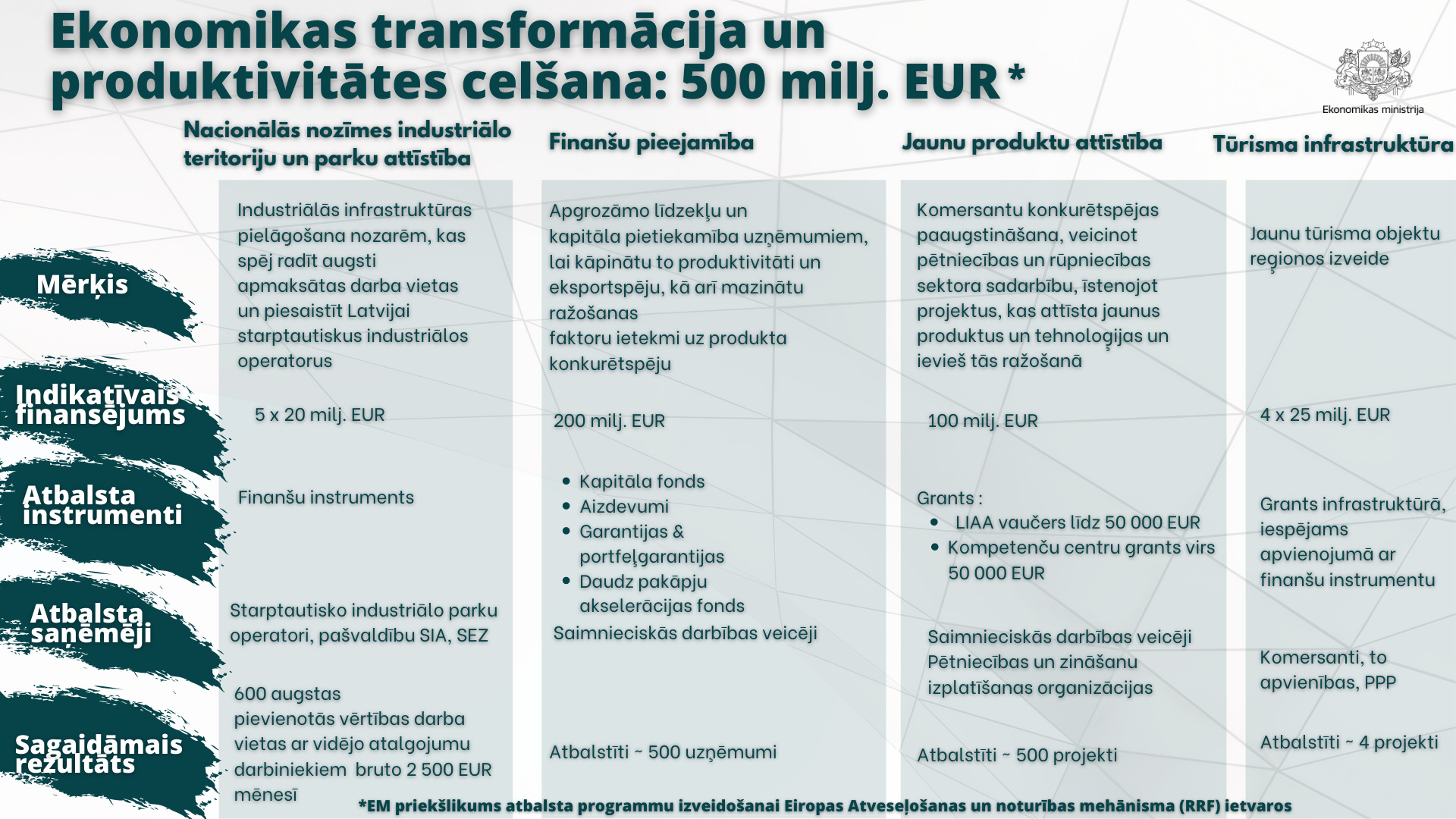 Ekonomikas transformācijas un produktivitātes celšanas reforma TŪRISMA INFRASTRUKTŪRA
100 000 000 EUR
PAPILDU PIEEJAMAIS ATBALSTS TŪRISMA ATTĪSTĪBAI
Kopumā jau piešķirtais un plānotais atbalsts tūrisma nozareiapt.63.6 mlj EUR
[Speaker Notes: Līdz 28. jūnijam dīkstāves  pabalstus izmitināšanas un ēdināšanas,  administratīvo un apkalpojošo dienestu (ietilpst tūrisma operatori un aģentūras) saņēmuši 1443 uzņēmumu 37 852 pabalsti jeb 15 244 darbinieki par kopējo summu vairāk kā 14 milj. EUR (15 042 949,25), kas ir 35% no kopējās dīkstāves pabalstos izmaksātās summas.]
Plānotais atbalsts pēc COVID-19 nozares darbības veicināšanai
LIAA
Plānotais atbalsts pēc COVID-19 nozares darbības veicināšanai
Plānotais atbalsts pēc COVID-19 nozares darbības veicināšanai